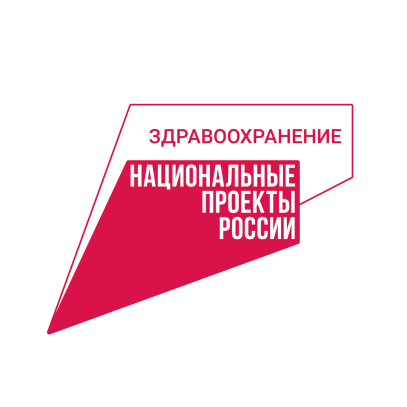 Кабинеты хронической сердечной недостаточности (ХСН) Проект реализуется на территории Тюменской области
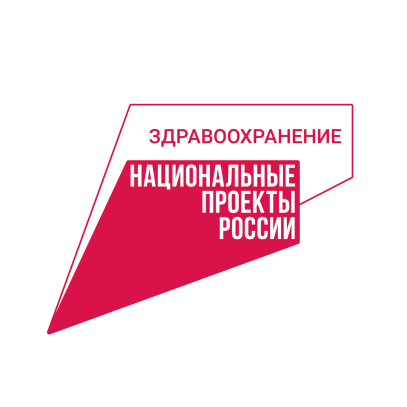 Описание проекта
Крайне неблагоприятный прогноз и низкая выживаемость больных ХСН, которые сопоставимы или даже хуже аналогичных показателей при онкологических заболеваниях, составляют значительную нагрузку на систему здравоохранения. Совершенствование оказания медицинской помощи больным с ХСН позволит снизить показатели смертности и заболеваемости от сердечно-сосудистых заболеваний.
С целью снижения количества госпитализации и смертности пациентов с ХСН в Тюменской области создается трехуровневая бесшовная система оказания помощи пациентам с ХСН. В настоящее время развернуто 12 амбулаторных кабинетов (1 уровень), 4 отделения второго уровня, планируется открытие еще 2 отделении в г. Тюмени. Медицинская помощь на третьем уровне оказывается на базе Регионального сосудистого центра ГБУЗ ТО ОКБ №1.
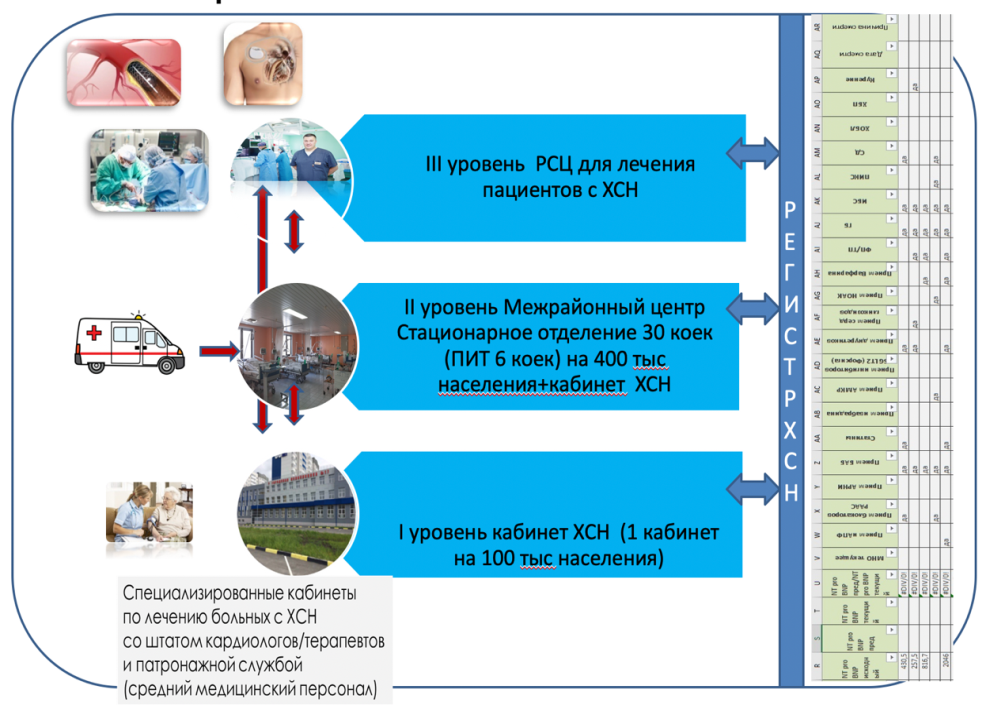 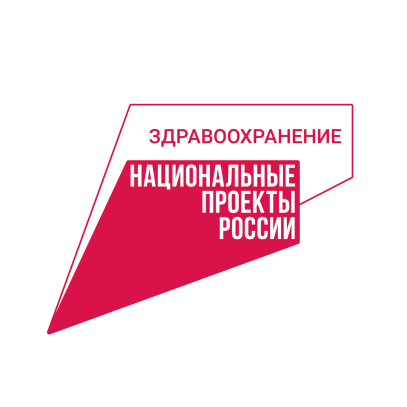 Участники регионального проекта:
ГБУЗ ТО “ОКБ №1” 
ГАУ ТО “МИАЦ” 
Ресурсный центр “1С-Медицина-Регион”
ГАУЗ ТО “Городская поликлиника №1”
ГАУЗ ТО “Городская поликлиника №2”
ГАУЗ ТО “Городская поликлиника №4”
ГАУЗ ТО “Городская поликлиника №5” 
ГАУЗ ТО “Городская поликлиника №8” 
ГАУЗ ТО “Городская поликлиника №17”
ГБУЗ ТО “Областная больница №3” (г. Тобольск) 
ГБУЗ ТО “Областная больница №12” (г. Заводоуковск)
ГБУЗ ТО “Областная больница №15” (с. Нижняя Тавда)
ГБУЗ ТО “Областная больница №19” 
ГБУЗ ТО “Областная больница №23” (г. Ялуторовск) 
Тюменская больница ФГБУЗ «Западно-Сибирский медицинский центр ФМБА России»
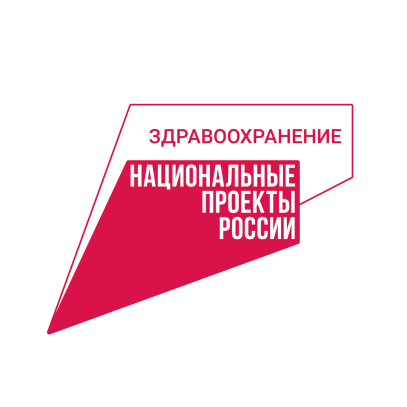 Факторы успеха
Создание бесшовной трехуровневой системы оказания помощи пациентам с ХСН. 
Создание цифрового контура в виде единого регистра больных с ХСН в медицинской информационной системе 1С Медицина.
Динамическое наблюдения за пациентами с ХСН на всех трех уровнях оказания медицинской помощи.
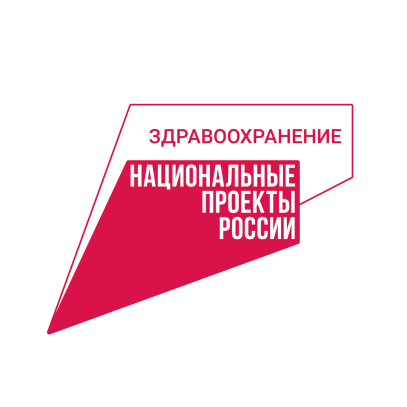 Результаты
В единый регистр больных с ХСН в настоящее время включено 3077 пациентов.
Была повышена частота назначения различных групп препаратов патогенетической терапии ХСН, доказавших в клинических исследованиях способность снижать потребность в госпитализации по причине ХСН и уменьшать смертность от сердечно-сосудистых осложнений. 
За первые 8 месяцев 2021 года после включения пациентов в регистр ХСН снизилось число госпитализации по причине ХСН.
Последующее наблюдение, а также использование данных регионального регистра смогут улучшить переносимость лечения, качество жизни, уменьшить потребность в госпитализации и снизить смертность от сердечно-сосудистых осложнений, а также позволит управлять рисками как связанными с процессом оказания медицинской помощи (например, некорректно проводимой диагностикой и лечением, дефектами информационного взаимодействия и т.д.), так и рисками, связанными с финансированием.